Gross Anatomy of the Lungs
Lungs occupy all of the thoracic cavity except the mediastinum
Root 
site of _
Costal surface
anterior, lateral, and posterior surfaces in _
Apex 
narrow _
Base 
inferior surface that _
Hilus 
______________________________________ that contains pulmonary and systemic blood vessels
Lungs
______________________ notch (impression) 
cavity that _
Left lung
separated into upper and lower lobes by _
Right lung 
separated into ______________________ by the oblique and horizontal fissures
There are 10 bronchopulmonary segments in each lung
Blood Supply to Lungs
Lungs are _____________________ by two circulations: _

Pulmonary arteries
supply _______________________________ blood to be _
Branch profusely, along with bronchi

Ultimately _____________________________________________ surrounding the alveoli

Pulmonary veins
carry _____________________________ blood from _
Blood Supply to Lungs
provide ___________________________ to the lung tissue
Arise from ____________________________ and enter the lungs at the hilus

Supply all lung tissue except the alveoli

Bronchial veins ____________________________ with pulmonary veins

Pulmonary veins carry most venous blood back to the heart
Pleurae
Covers the _____________________________ and superior face of the diaphragm

Continues around heart and between lungs
Pleurae
also pulmonary pleura

Covers the
Breathing
Breathing, or __________________________, consists of two phases

 
air flows into the lungs

 
gas exits the lungs
Pressure Relationships in the Thoracic Cavity
Respiratory pressure is always described relative to _

Atmospheric pressure (Patm)
Pressure exerted by the _ 

__________________________ respiratory pressure is less than atmospheric

__________________________ respiratory pressure is greater than atmospheric
Pressure Relationships in the Thoracic Cavity
_____________________________ pressure (Ppul)
pressure _

______________________________ pressure (Pip) 
pressure within _
Pressure Relationships
Intrapulmonary pressure and intrapleural pressure ___________________ with the phases of breathing

Intrapulmonary pressure always eventually equalizes itself with atmospheric pressure

Intrapleural pressure is ________________________________ intrapulmonary pressure and atmospheric pressure
Pressure Relationships
_____________________ act to pull the lungs away from the thoracic wall, promoting lung collapse
_____________________________ of lungs causes them to assume smallest possible size
_____________________________ of alveolar fluid draws alveoli to their smallest possible size

Opposing force – elasticity of the chest wall _
Lung Collapse
Caused by ___________________________ of the intrapleural pressure with the intrapulmonary pressure

____________________________________ keeps the airways open

Transpulmonary pressure – difference between the intrapulmonary and intrapleural pressures (Ppul – Pip)
Pulmonary Ventilation
A mechanical process that depends on volume changes in the thoracic cavity

_______________________________ lead to _________________________________, which lead to the ____________________ to equalize pressure
Inspiration
The diaphragm ______________________________ towards the abdomen
external intercostal muscles contract _
The lungs are _
intrapulmonary _
Intrapulmonary _____________________________ below atmospheric pressure (1 mm Hg)
__________________________________________, down its pressure gradient to equilibrium
Inspiration
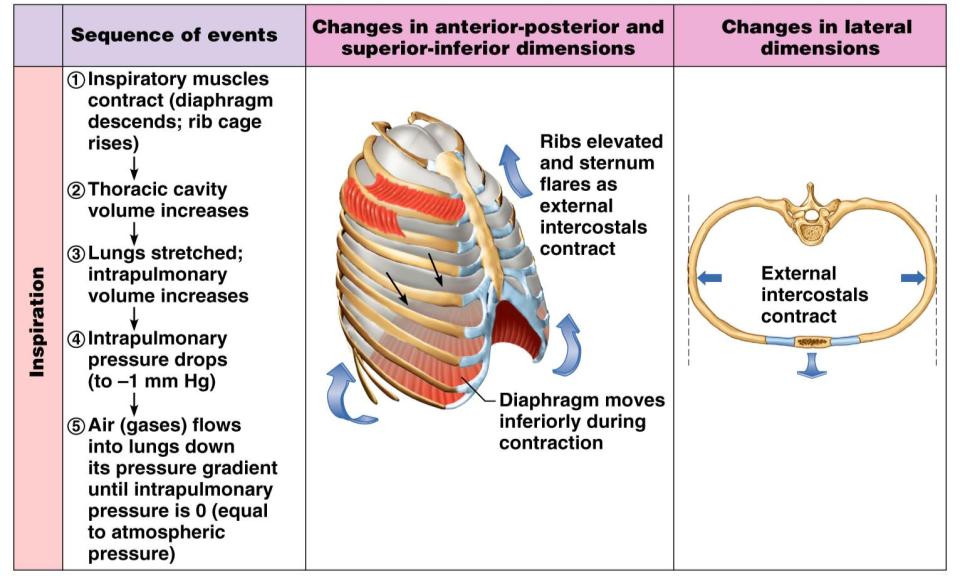 Figure 22.13.1
Expiration
Inspiratory _ 
rib cage ______________________due to gravity
Thoracic cavity _
Elastic lungs _
intrapulmonary _
Intrapulmonary ________________________ above atmospheric pressure 
Gases ______________________________ down the pressure gradient
Expiration
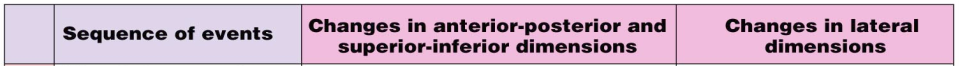 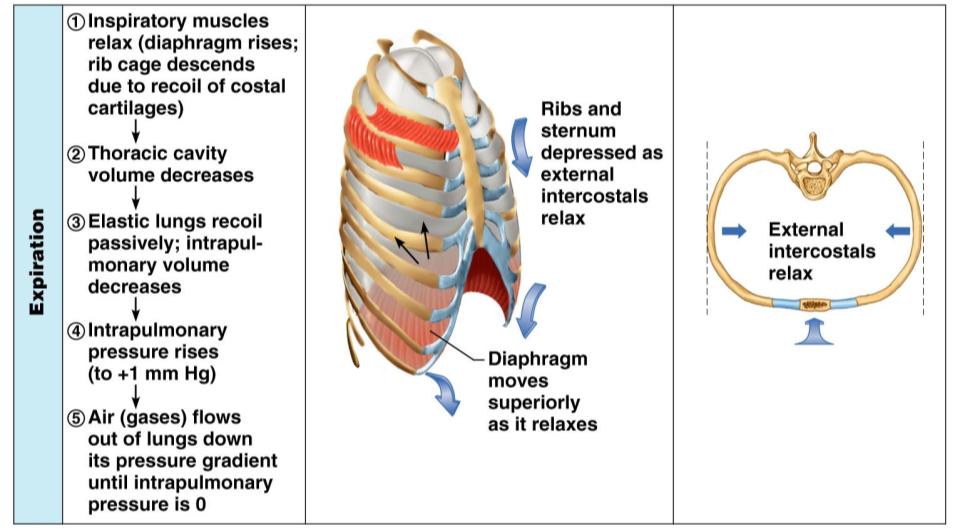 Figure 22.13.2
Airway Resistance
As airway _________________________ rises
breathing movements become _
Severely _____________________________ bronchioles: 
Can prevent life-sustaining ventilation
Can occur during _________________________ which stops ventilation
__________________________________ release 
from the sympathetic nervous system 
________________________________ bronchioles 
________________________________ air resistance
Alveolar Surface Tension
Surface tension 
the ______________________________________ at a liquid-gas interface 
The liquid coating the alveolar surface is always acting to _

Surfactant, a detergent-like complex, _________________________________________ and helps keep the alveoli _
Lung Compliance
The _________________________ with which lungs can be expanded


Determined by two main factors
_____________________________________ of the lung tissue and surrounding thoracic cage

_______________________________________ of the alveoli
Factors That Diminish Lung Compliance
Scar tissue or _
reduces the _____________________of the lungs
Seen in tuberculosis
________________________ of the smaller respiratory passages with _
Reduced production of _
Decreased _____________________________________ or its decreased ability to expand
Factors That Diminish Lung Compliance
Examples include:  

Deformities of _

__________________________________ of the costal cartilage

____________________________________ of intercostal muscles
Respiratory Volumes
Tidal volume  
air that moves _ 

(approximately 500 ml)

Inspiratory reserve volume  
air that can be _____________________________________ (2100–3200 ml)
Respiratory Volumes
Expiratory reserve volume  
air that can be ____________________________________ (1000–1200 ml)

Residual volume  
air left in the lungs after _ 

(1200 ml)
Respiratory Capacities
Inspiratory capacity   
____________________________________

   ____________________________________ (IRV + TV)

_________________________________ amount of air remaining in the lungs after a tidal expiration (RV + ERV)
Respiratory Capacities
the total amount of exchangeable air (TV + IRV + ERV)

Total lung capacity (TLC) 
____________________________________ (approximately 6000 ml in males)
Dead Space
Anatomical dead space
volume of the __________________________________________ (150 ml)

___________________________ dead space 
alveoli that _

Total dead space 
sum of ___________________________________ dead spaces
Pulmonary Function Tests
Spirometer 
an instrument consisting of a hollow bell inverted over water, used to _
Spirometry can distinguish between: 
Obstructive pulmonary disease – _


Restrictive disorders – ____________________________________ from structural or functional lung changes
Pulmonary Function Tests
Total _
 total amount of gas flow into or out of the respiratory tract in one minute
Forced _
gas forcibly expelled after taking a deep breath
Forced expiratory volume (FEV) 
the amount of gas expelled during _
Pulmonary Function Tests
Increases in _________________________ may occur as a result of _


Reduction in VC, TLC, FRC, and RV result from _
Alveolar Ventilation
Alveolar ventilation rate (AVR)
measures the _


Slow, deep breathing _
Nonrespiratory Air Movements
Most result from _
Examples include
Coughing
 
 
 
Hiccupping
Composition of Alveolar Gas
The atmosphere is mostly _
 alveoli contain more _

These differences result from:
____________________________________ – oxygen diffuses from the alveoli and carbon dioxide diffuses into the alveoli
________________________________ of air by conducting passages
The mixing of alveolar gas that occurs with each breath
External Respiration: Pulmonary Gas Exchange
Factors influencing the _

Partial pressure _________________________ and gas _

Matching of ________________________ and pulmonary _

Structural characteristics of the respiratory membrane
Partial Pressure Gradients and Gas Solubilities
The partial pressure oxygen (PO2) of venous blood is 40 mm Hg; the partial pressure in the alveoli is 104 mm Hg
This ____________________________ allows oxygen partial pressures to ___________________________________ (in 0.25 seconds), and thus blood can move three times as quickly (0.75 seconds) through the pulmonary capillary and _
Partial Pressure Gradients and Gas Solubilities
Although carbon dioxide has a _

It is ________________________________ in plasma than oxygen

It diffuses in equal amounts with oxygen
Ventilation-Perfusion Coupling
Ventilation 
the amount of _
Perfusion 
the ______________________________ reaching the alveoli

Ventilation and perfusion must be _
Ventilation-Perfusion Coupling
Changes in ________________________ cause changes in the diameters of the bronchioles
Passageways servicing areas where _


Those serving areas where alveolar _
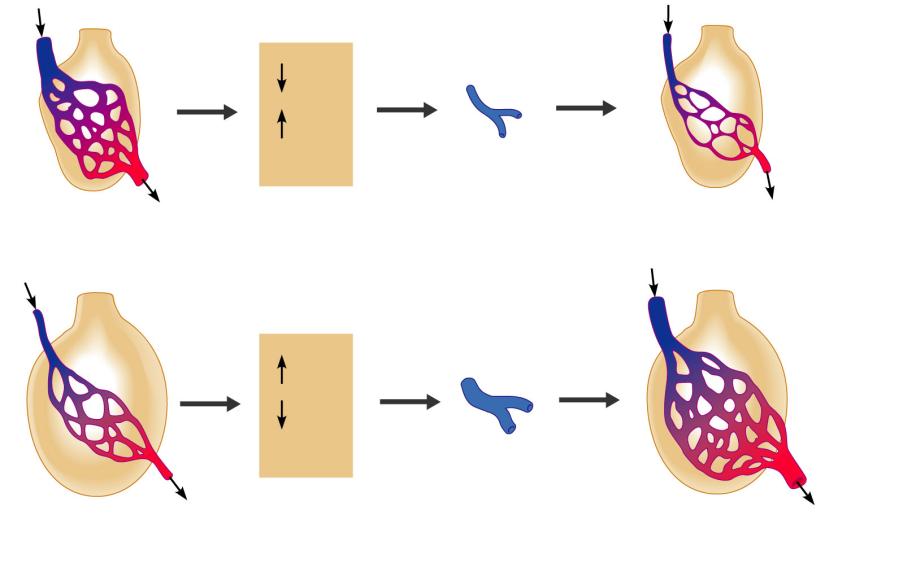 PO2
PCO2
in alveoli
Reduced alveolar ventilation;
excessive perfusion
Pulmonary arterioles
serving these alveoli
constrict
Reduced alveolar ventilation;
reduced perfusion
PO2
PCO2
in alveoli
Enhanced alveolar ventilation;
inadequate perfusion
Pulmonary arterioles
serving these alveoli
dilate
Enhanced alveolar ventilation;
enhanced perfusion
Figure 22.19
Surface Area and Thickness of the Respiratory Membrane
Respiratory membranes:
Are thin, allowing for efficient gas exchange
Have a total surface area (in males) of about 60 m2 (________________ that of one’s skin)
______________________ if lungs become waterlogged and edematous,
gas exchange is _
 
Decrease in surface area with emphysema, when walls of adjacent _
Internal Respiration
The factors promoting _____________________________ are the same as those for _
The partial pressures and diffusion gradients are _
PO2 in ____________ is _______________ lower than in systemic arterial blood
PO2 of venous blood draining tissues is 40 mm Hg and PCO2 is 45 mm Hg
Oxygen Transport
______________________________ is carried in the blood: 

Bound to __________________________ within red blood cells